Catalyst
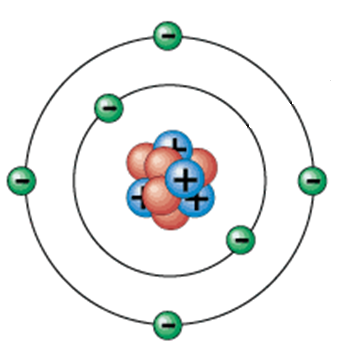 Draw an atom and label the parts: nucleus, proton, neutron, electron.
Notes: Plasma
PROPER HEADING!!!
Plasma
1. A plasma is a state of matter in which electrically-charged particles move rapidly, like a gas.
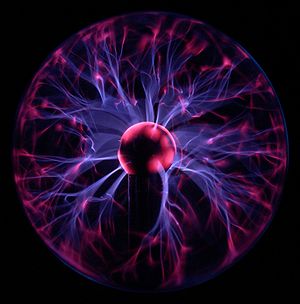 Plasma
2. Plasma is the most common state of matter.
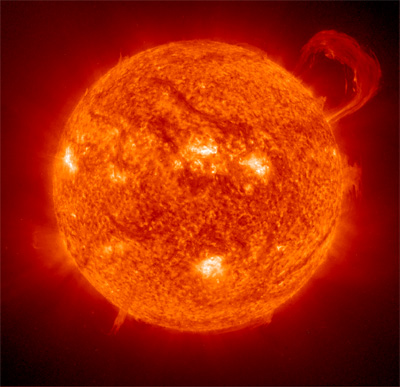 Why haven’t we heard about it?
3. Plasma is not found naturally on Earth.
Plasma
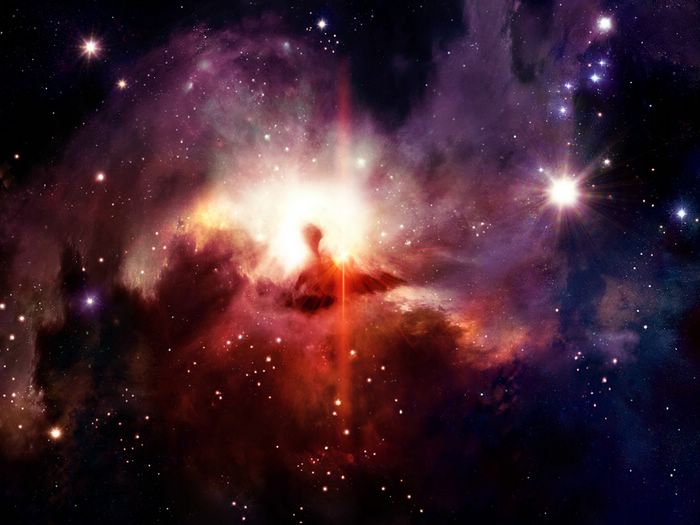 4. Examples:
Plasma TVs
Lightning
Florescent lights
 Sun, stars and throughout space
Atom Practice
Question 1
What is the positively-charge particle in an atom called?
Question 2
What is the charge on a neutron?
Question 3
Which particles can be found in the nucleus?
Question 4
Which particle in an atom is the smallest?
Question 5
Where are electrons found?
Question 6
What is the charge on an electron?
Question 7
What is the nucleus of an atom?
Question 8
What is the electron cloud?
Question 9
Which particle in an atom has a negative charge?
Question 10
What is an atom?